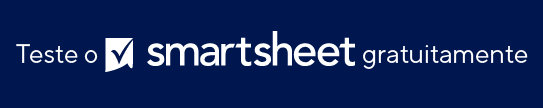 MODELO DE QUEBRA-CABEÇA SWOT
PONTOS FORTES +
PONTOS FRACOS –
Ponto forte Um
Dois
Três
Quatro
Ponto fraco Um
Dois
Três
INTERNO
S
W
O
T
Oportunidade Um
Dois
Três
Ameaça Um
Dois
FATORES
OPORTUNIDADES +
AMEAÇAS –